Портфолио Морозовой Ларисы Васильевныпреподавателя по классу «фортепиано» МБУДО «ДШИ № 8»
Дата рождения: 07.05.1949 г.
Профессиональное образование:
Преподаватель ДМШ по музыкально-теоретическим дисциплинам и общему фортепиано
Саранское Государственное музыкальное училище им. Л. П. Кирюкова
Диплом - У № 085633 Дата выдачи: 21.06.1969 г.
Учитель русского языка и литературы МГПИ им М.Е. Евсевьева
Диплом – КВ № 388455 Дата выдачи: 12.07.1983 г.
Стаж педагогической работы (по
специальности): 50 лет
Общий трудовой стаж: 50 лет
Наличие квалификационной
категории: высшая
Дата последней аттестации:
Приказ МК РМ № 461 от 05.05.2015 г.
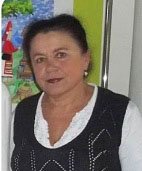 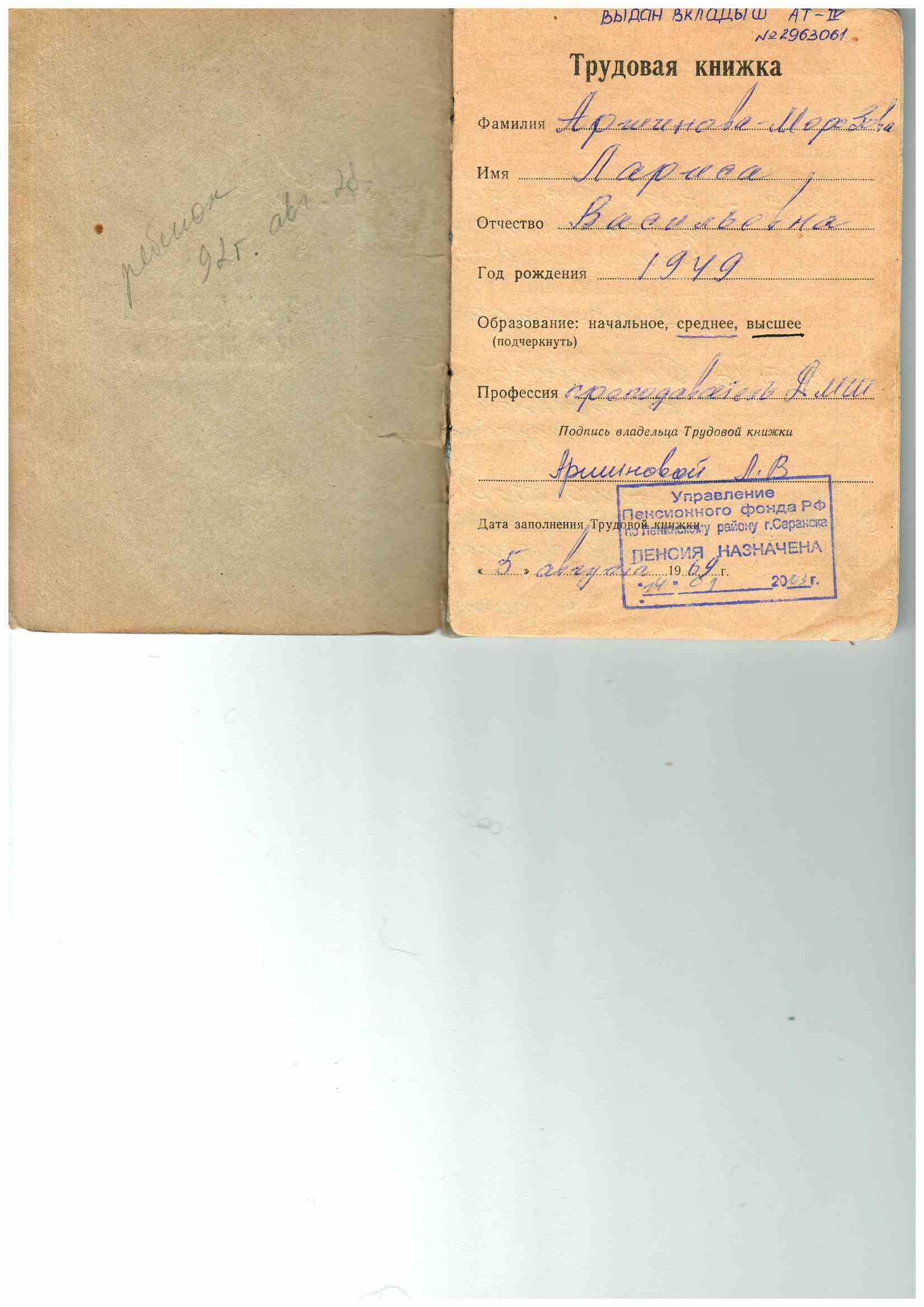 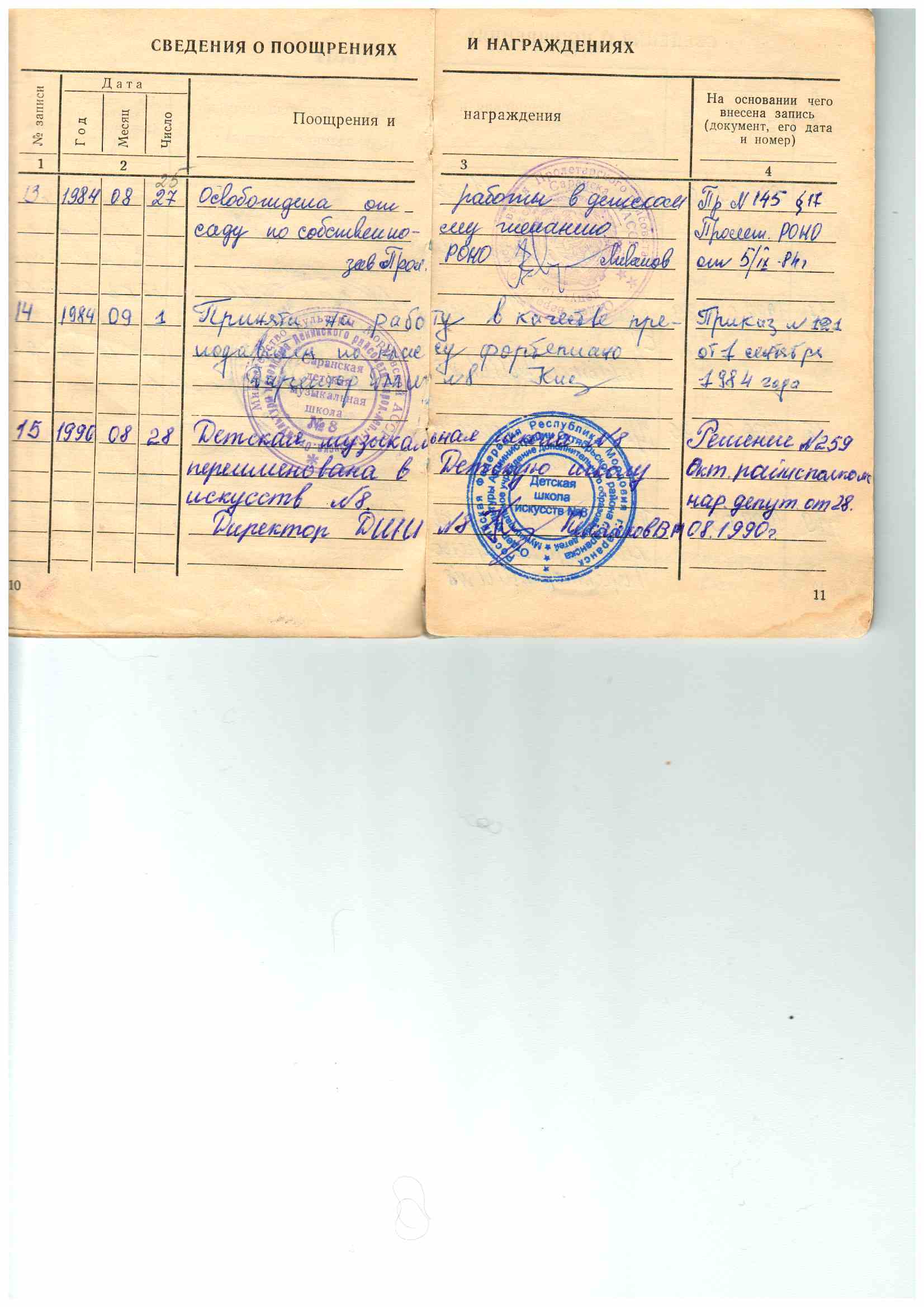 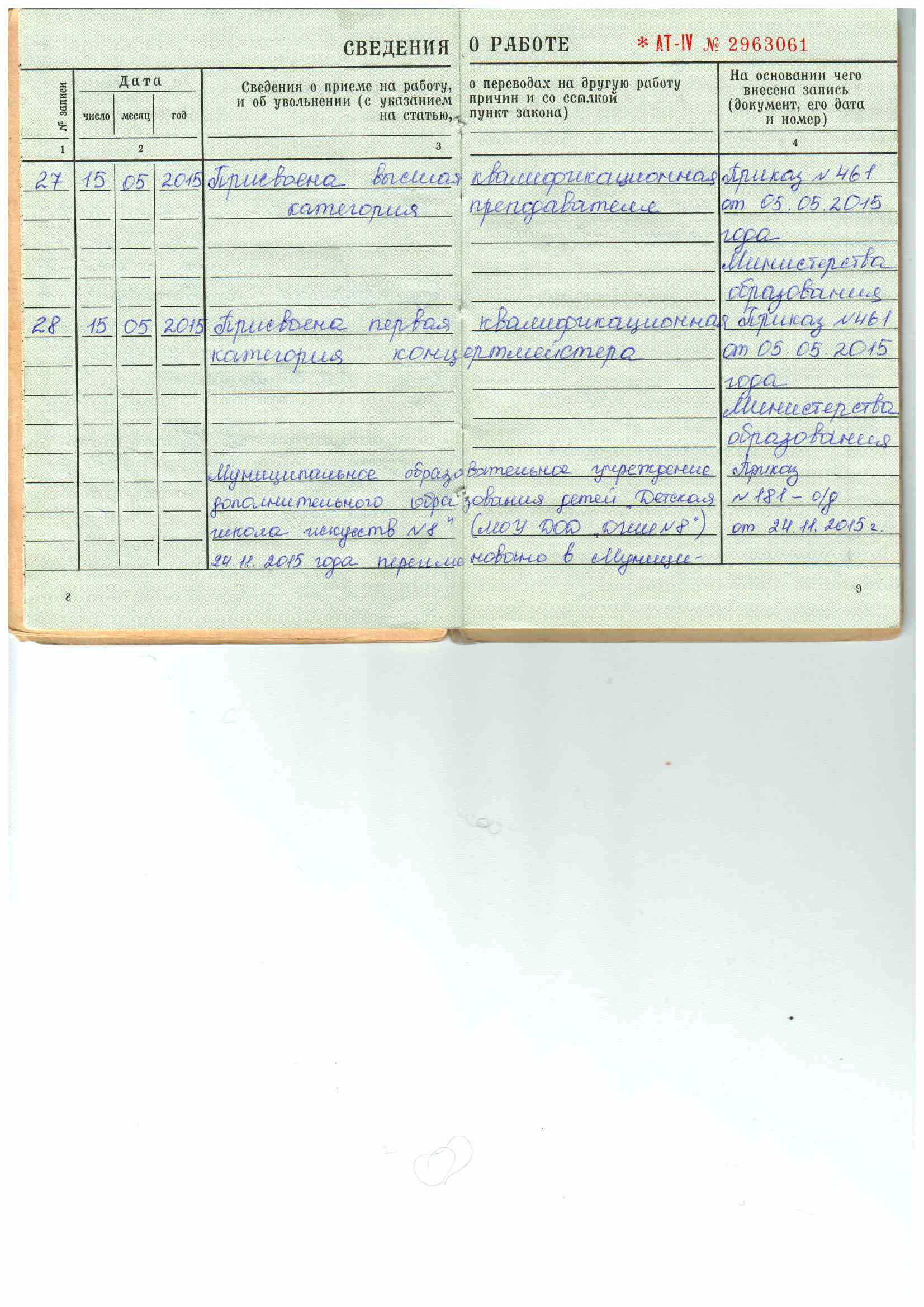 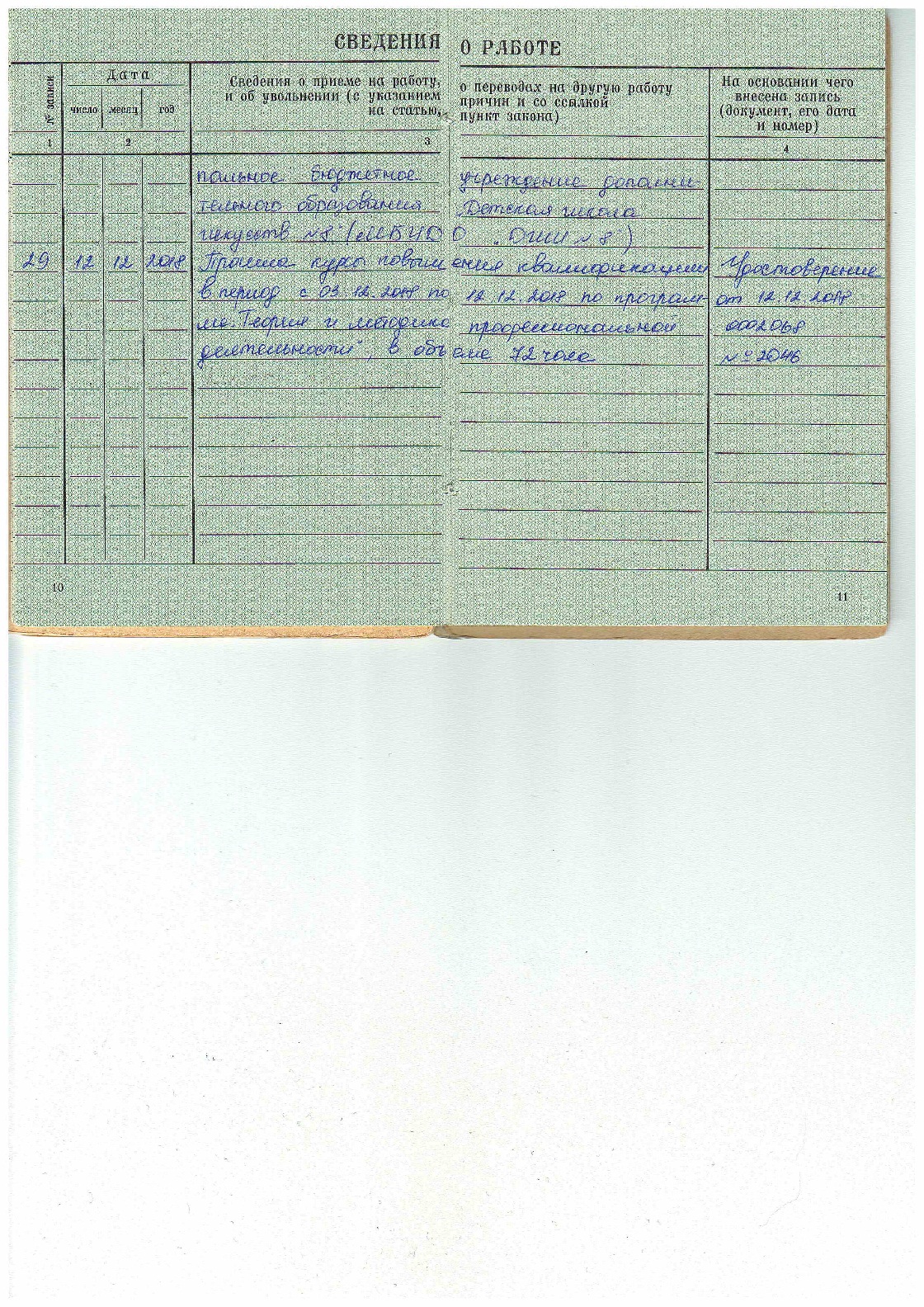 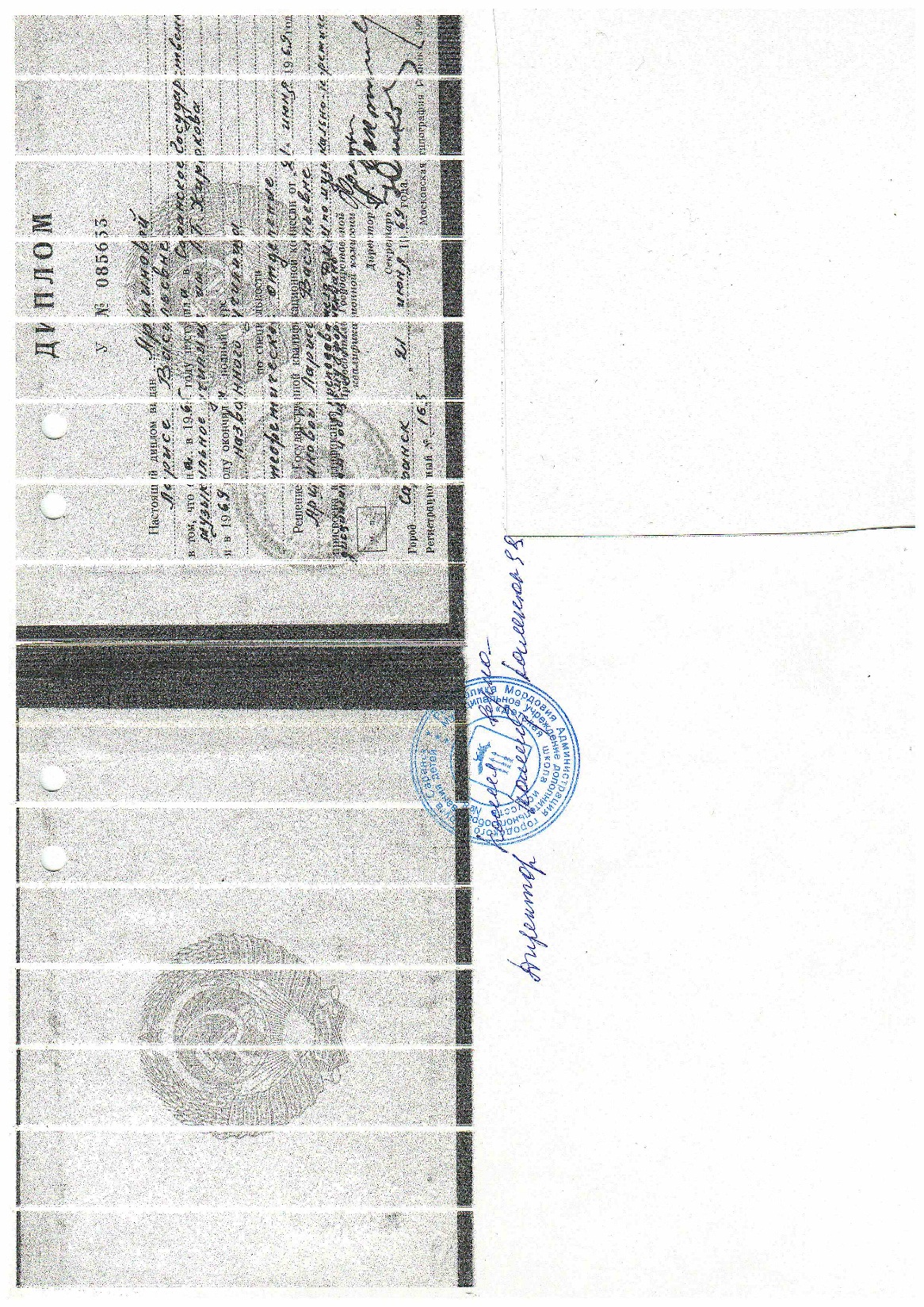 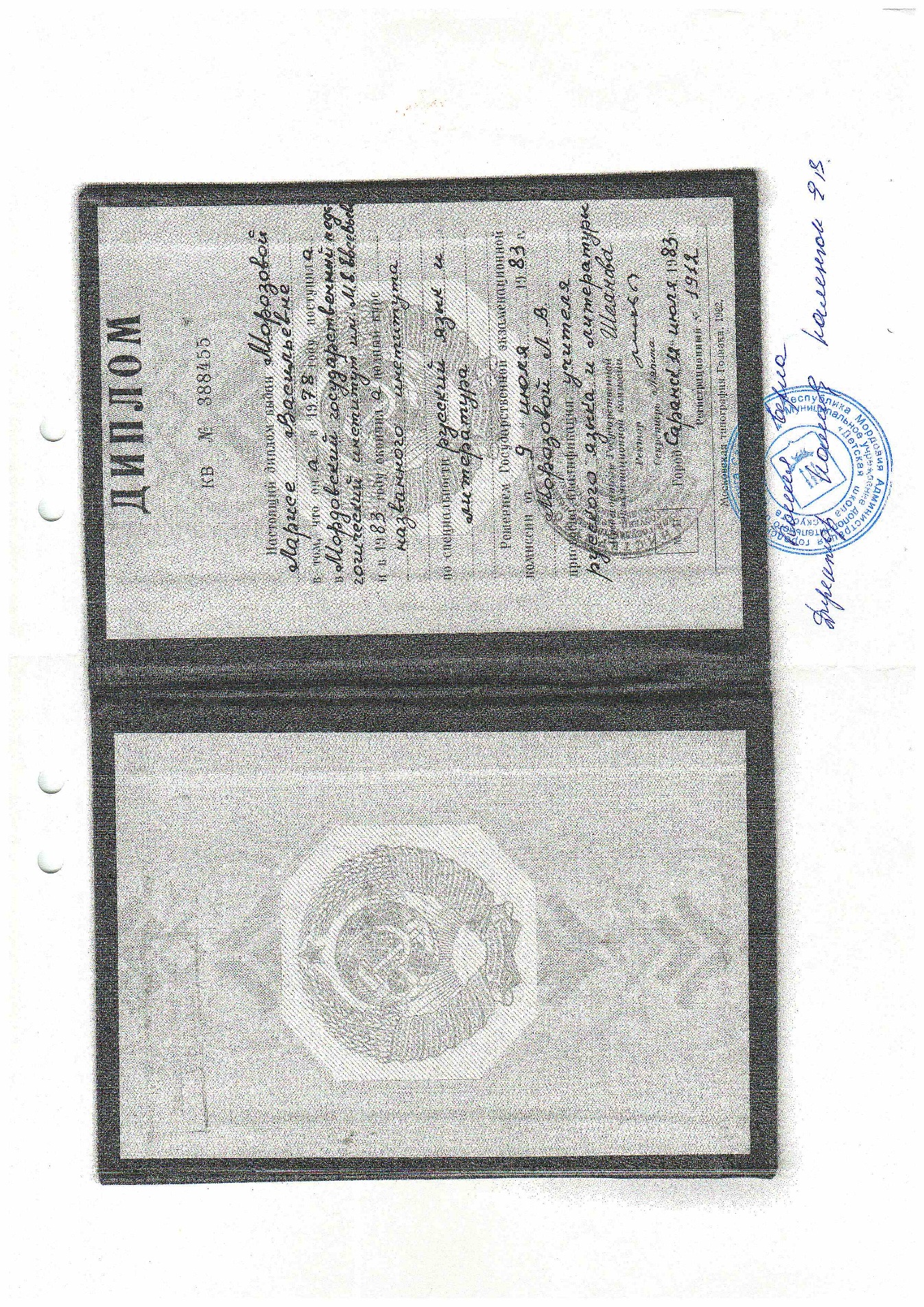 Характеристика преподавателя
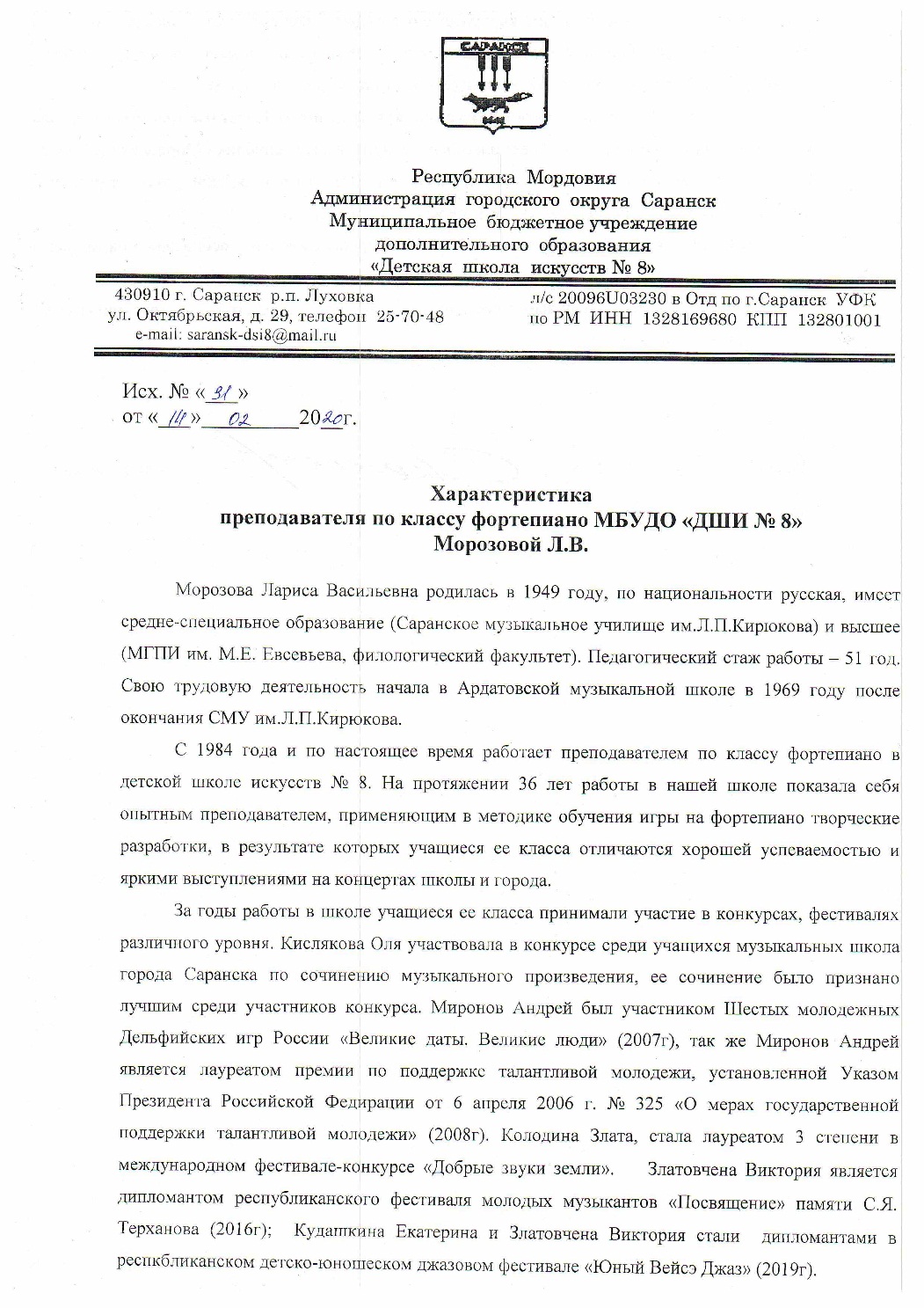 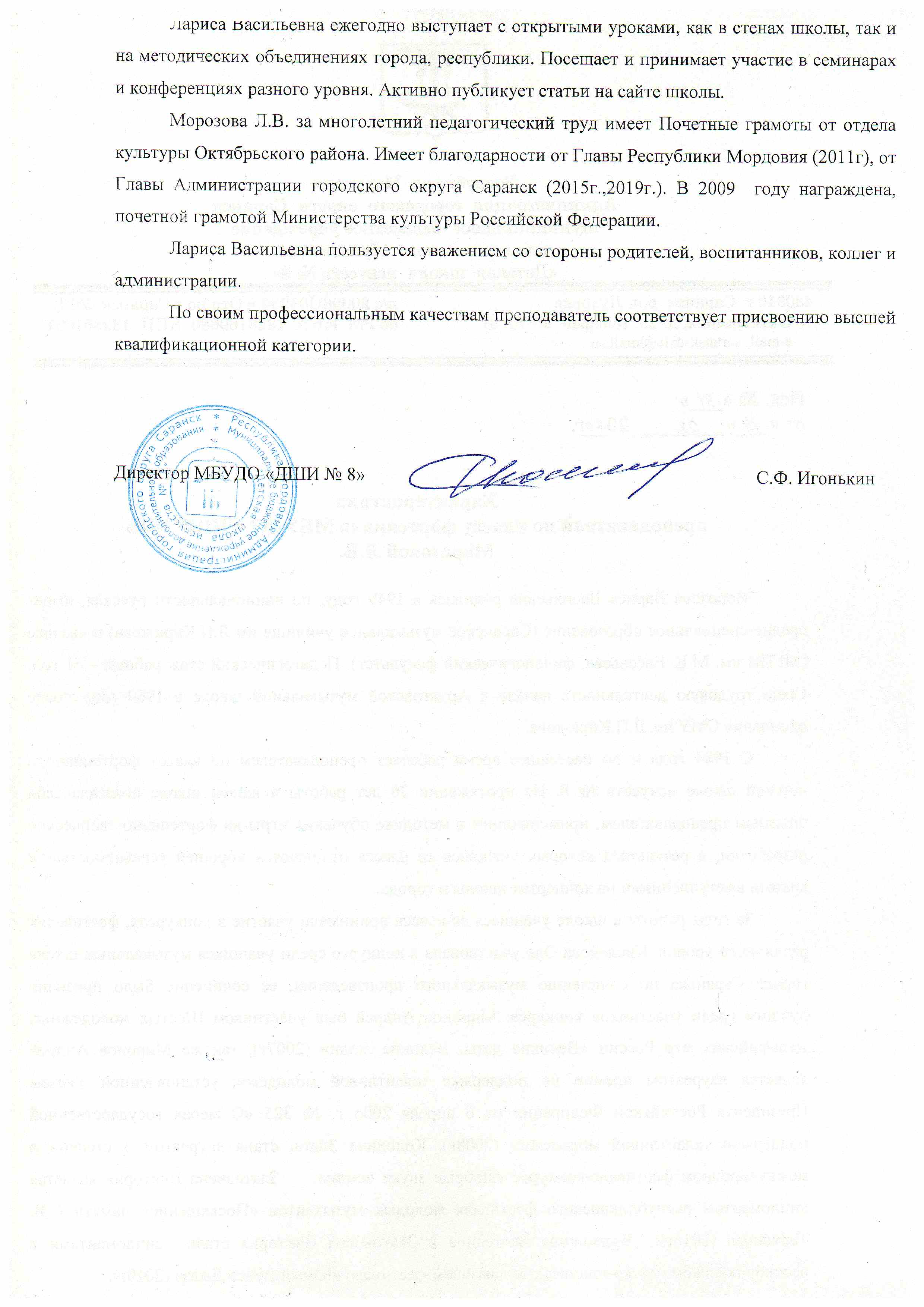 ВСЕ МАТЕРИАЛЫ РАСПОЛОЖЕНЫ НАСАЙТЕ:
art8sar.schoolrm.ru
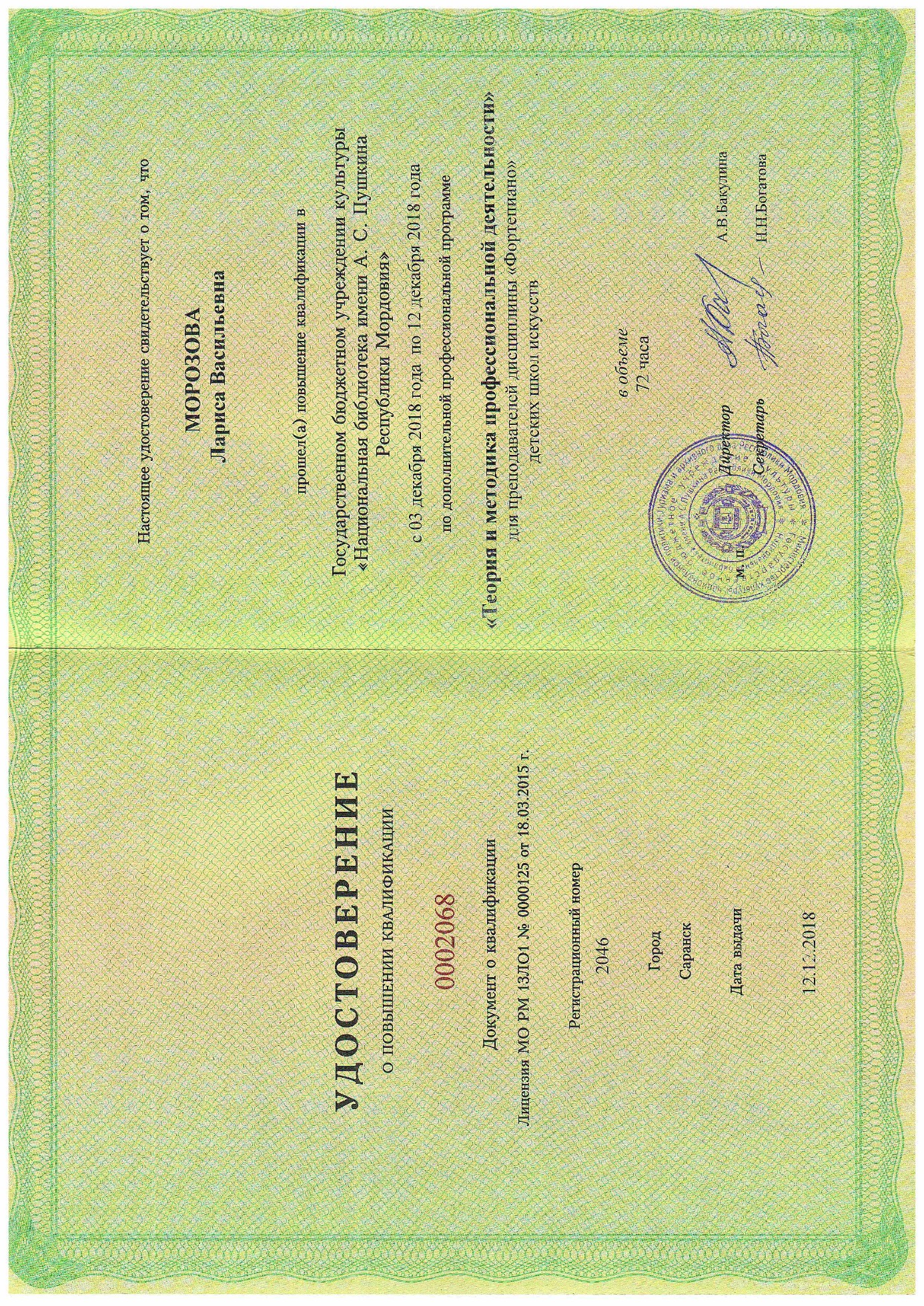 Повышение квалификации, профессиональная переподготовка
Позитивная динамика доли учащихся, успевающих на «4» и «5» за предшествующий учебный год  (%)
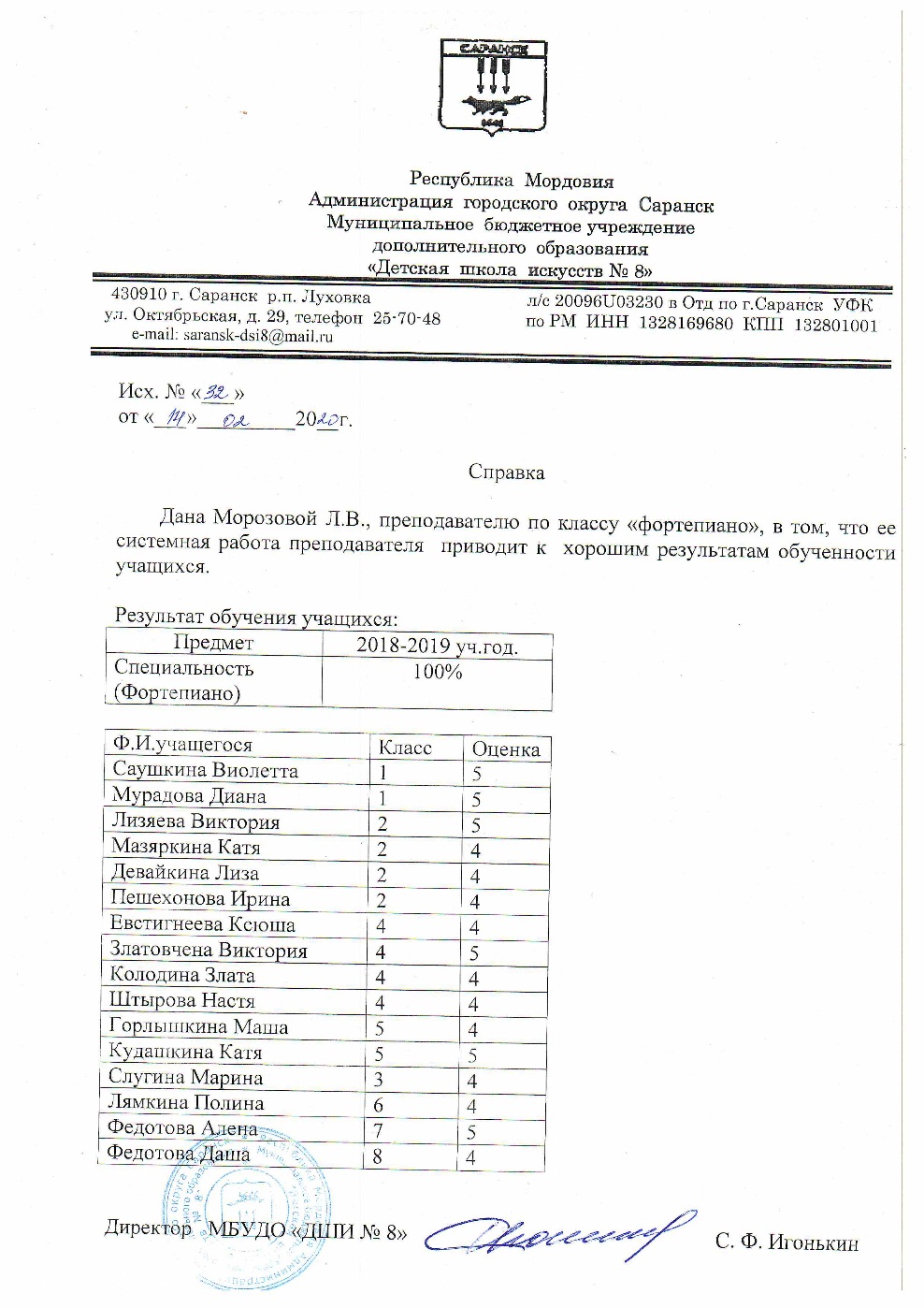 Результаты участия обучающихся в профессиональных конкурсах, проводимых под  патронатом Министерств  культуры
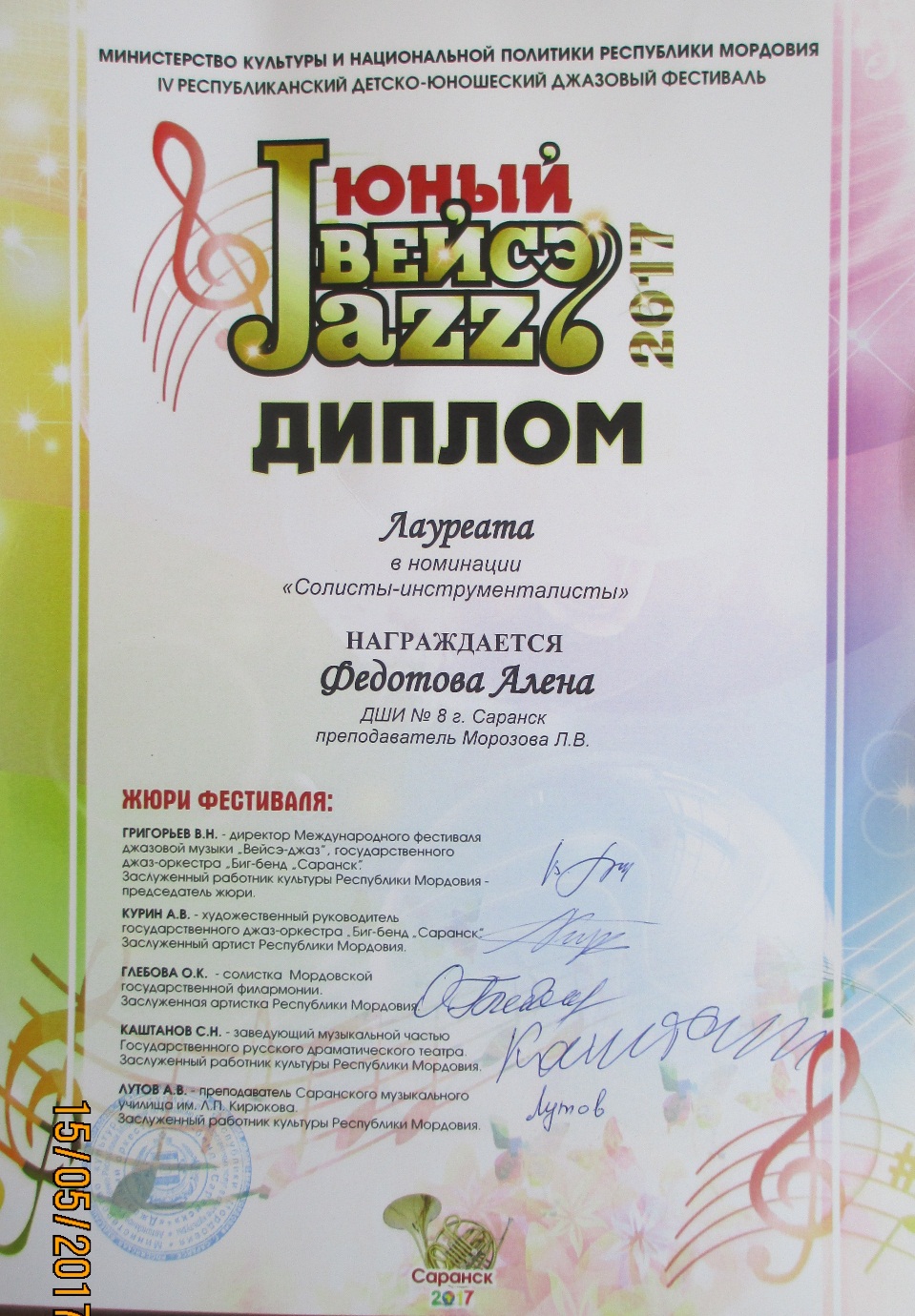 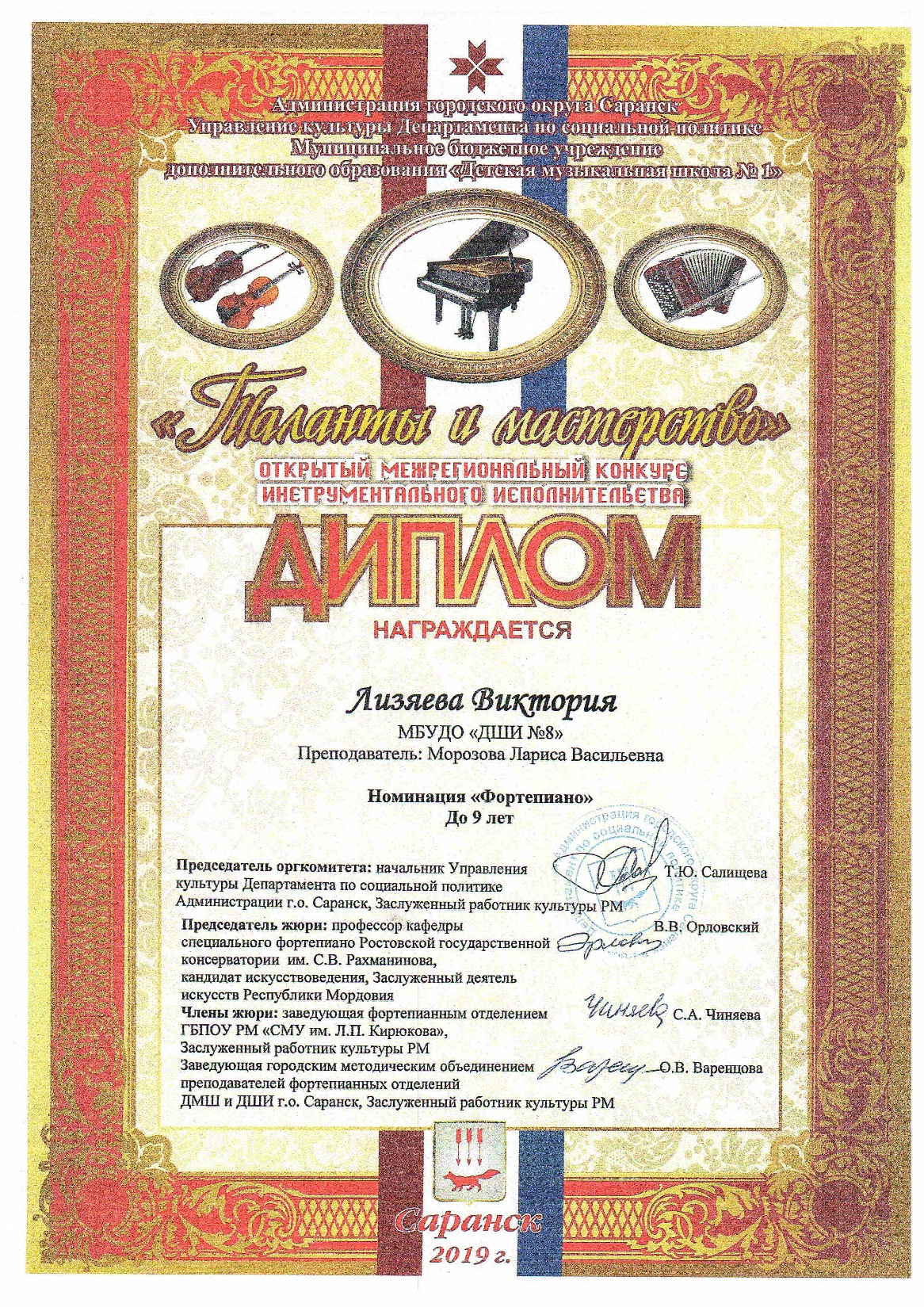 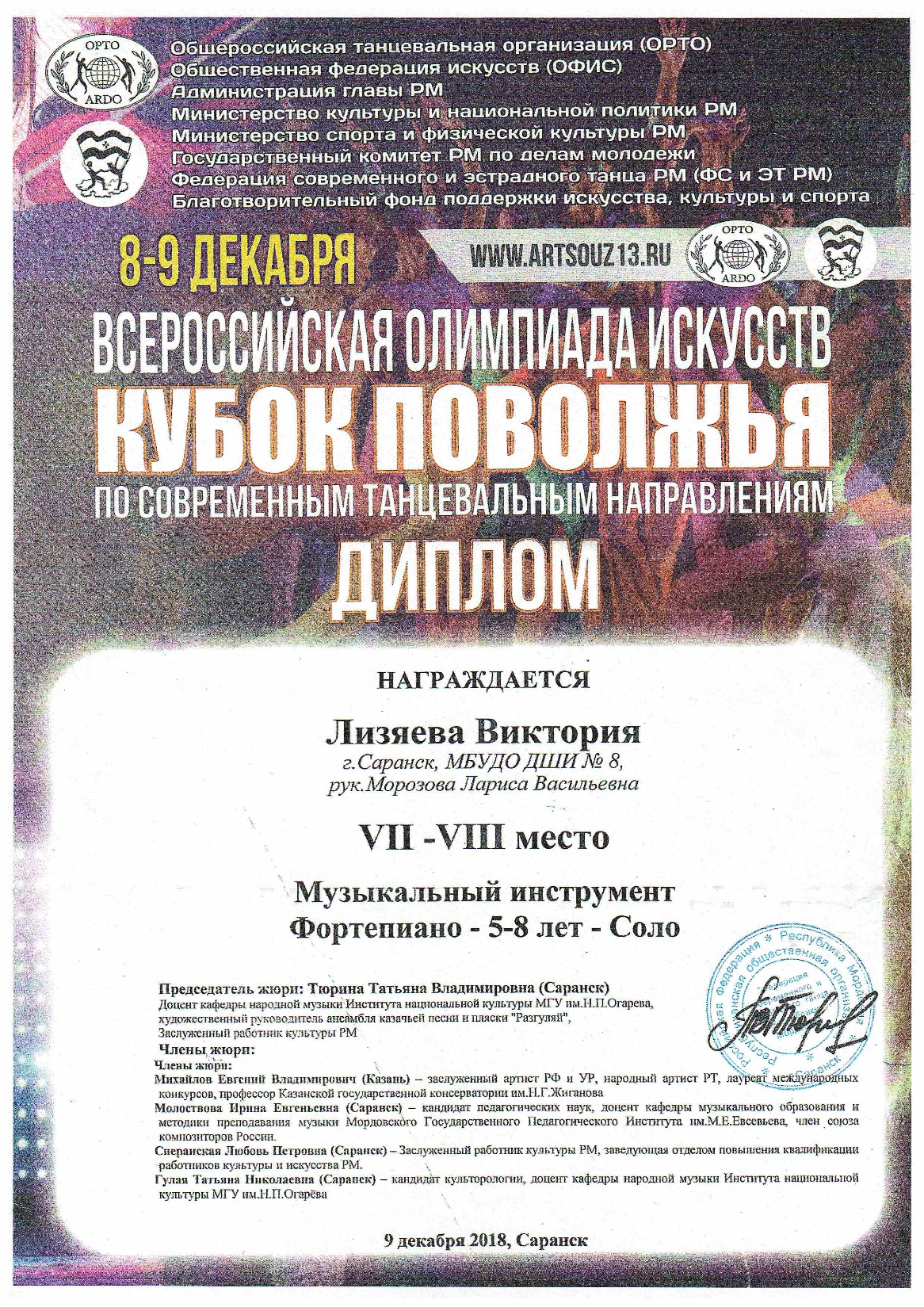 Результаты участия обучающихсяв мероприятиях различных уровней  по учебной деятельности: предметные олимпиады; конкурсы, фестивали; выставки-конкурсы
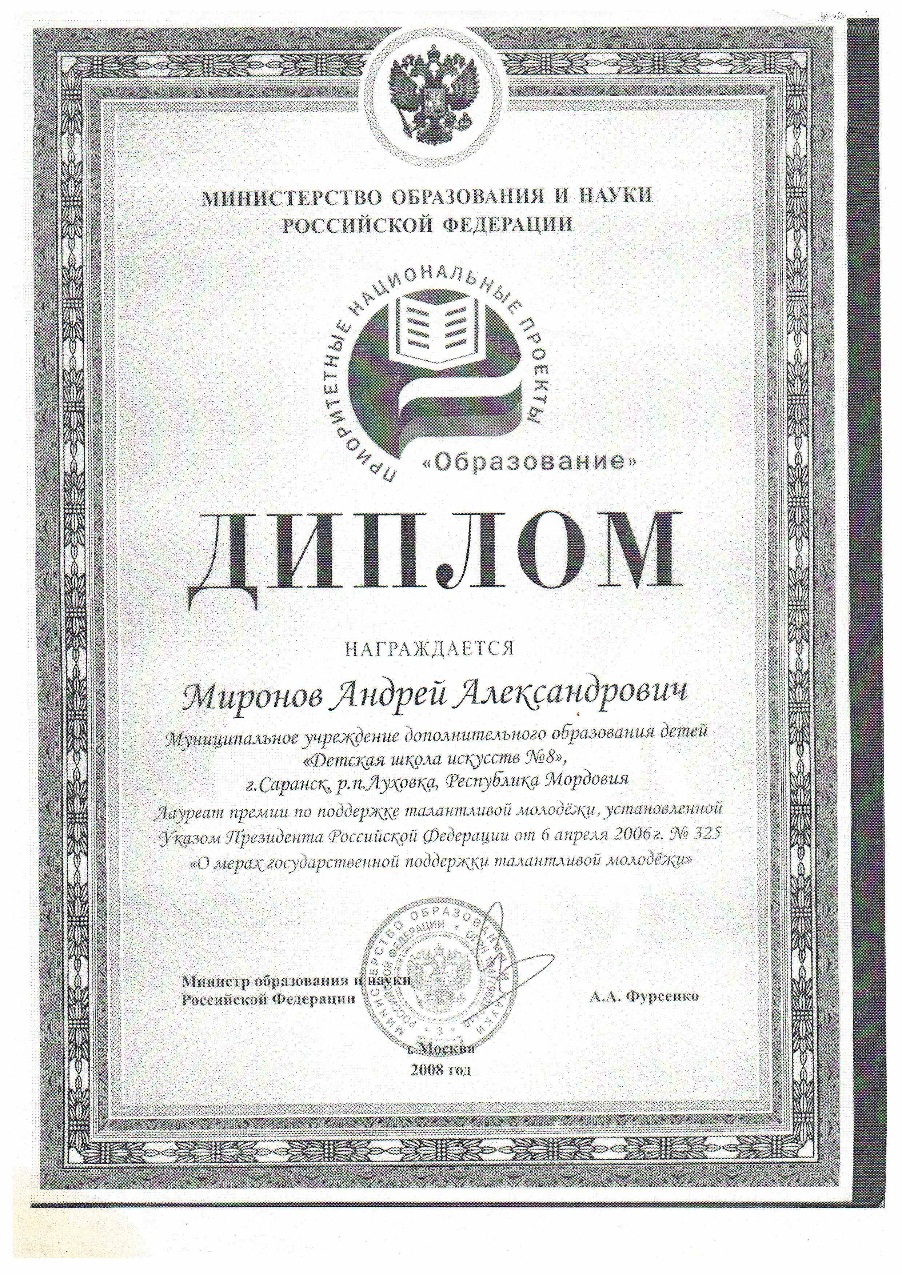 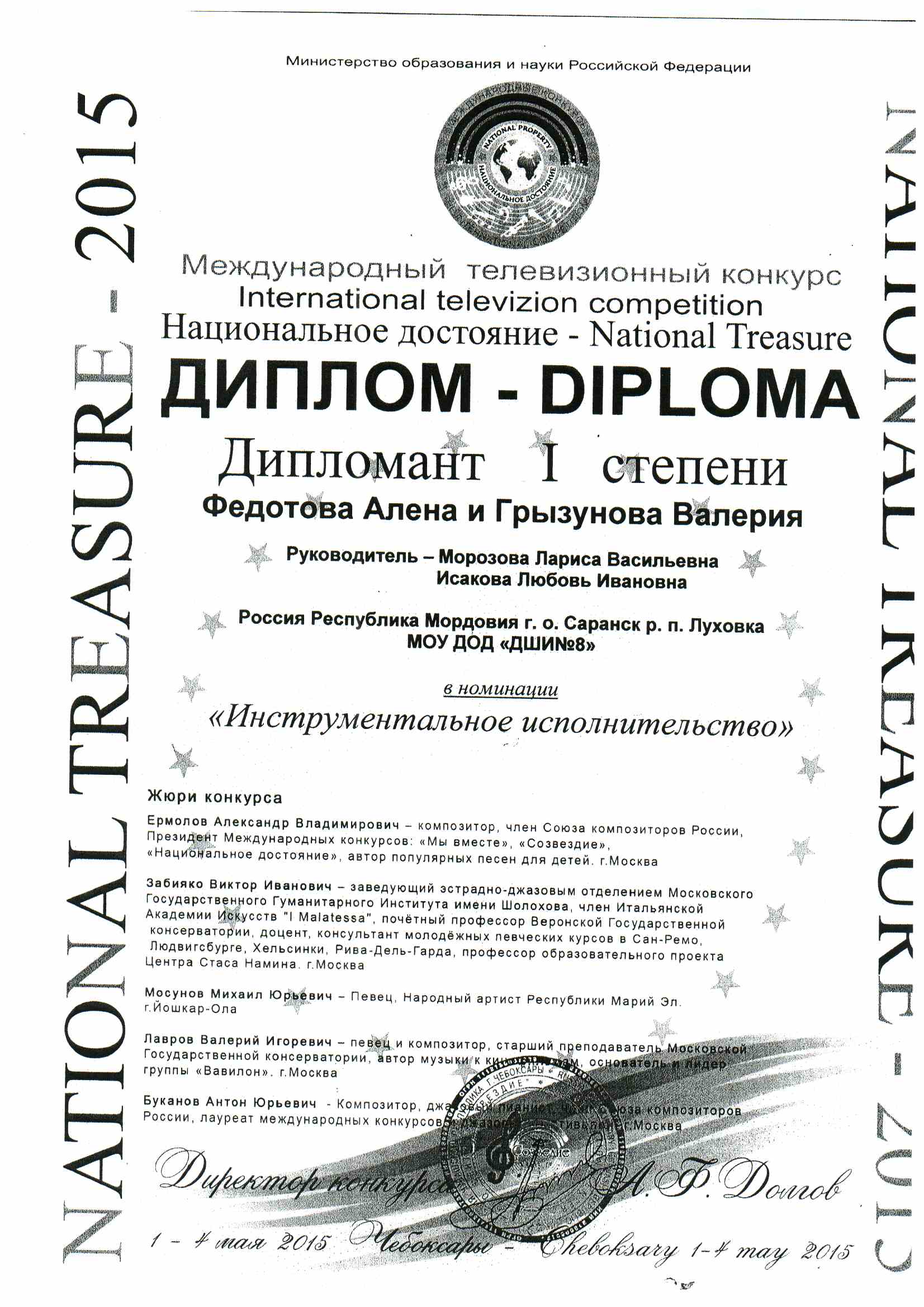 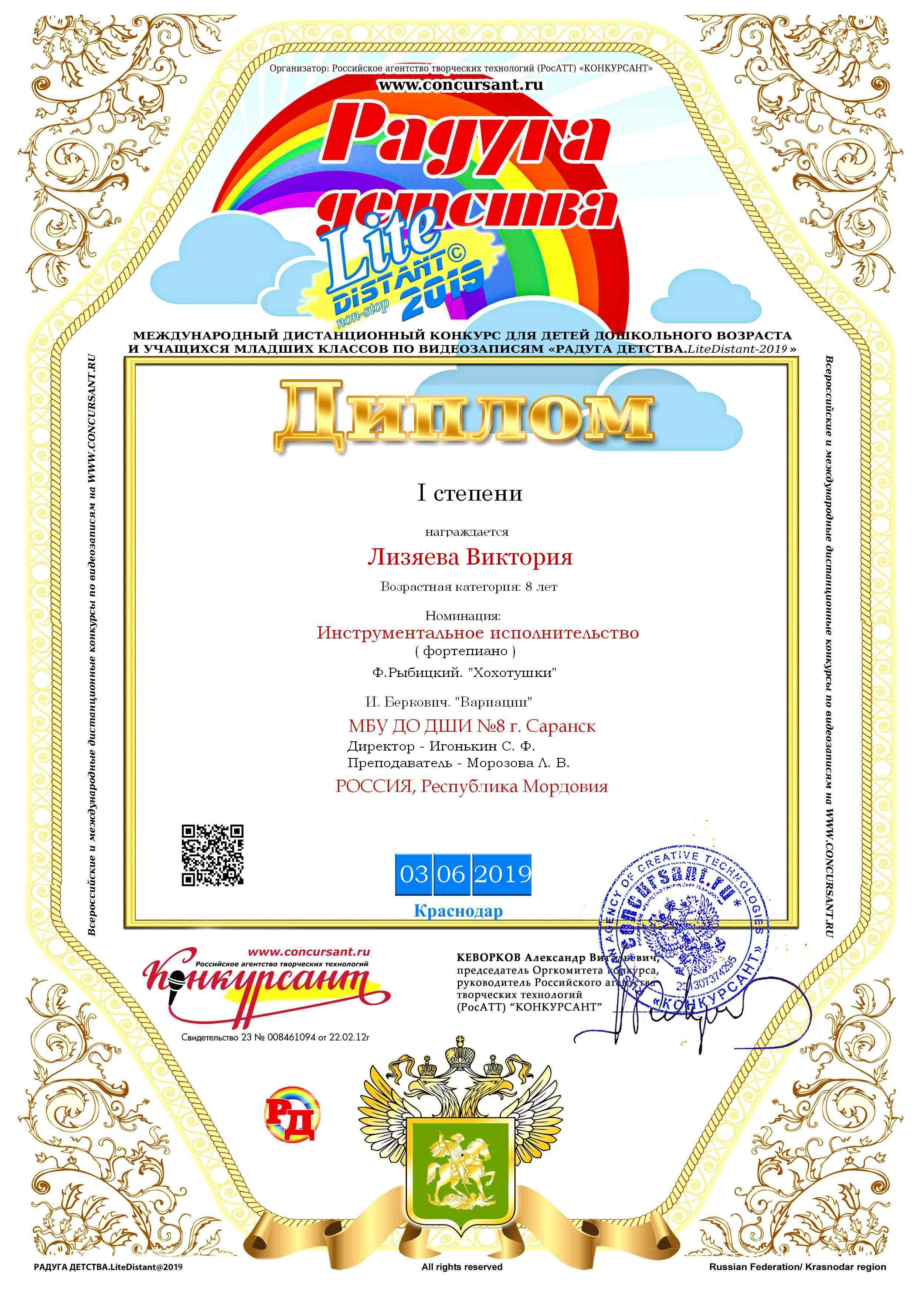 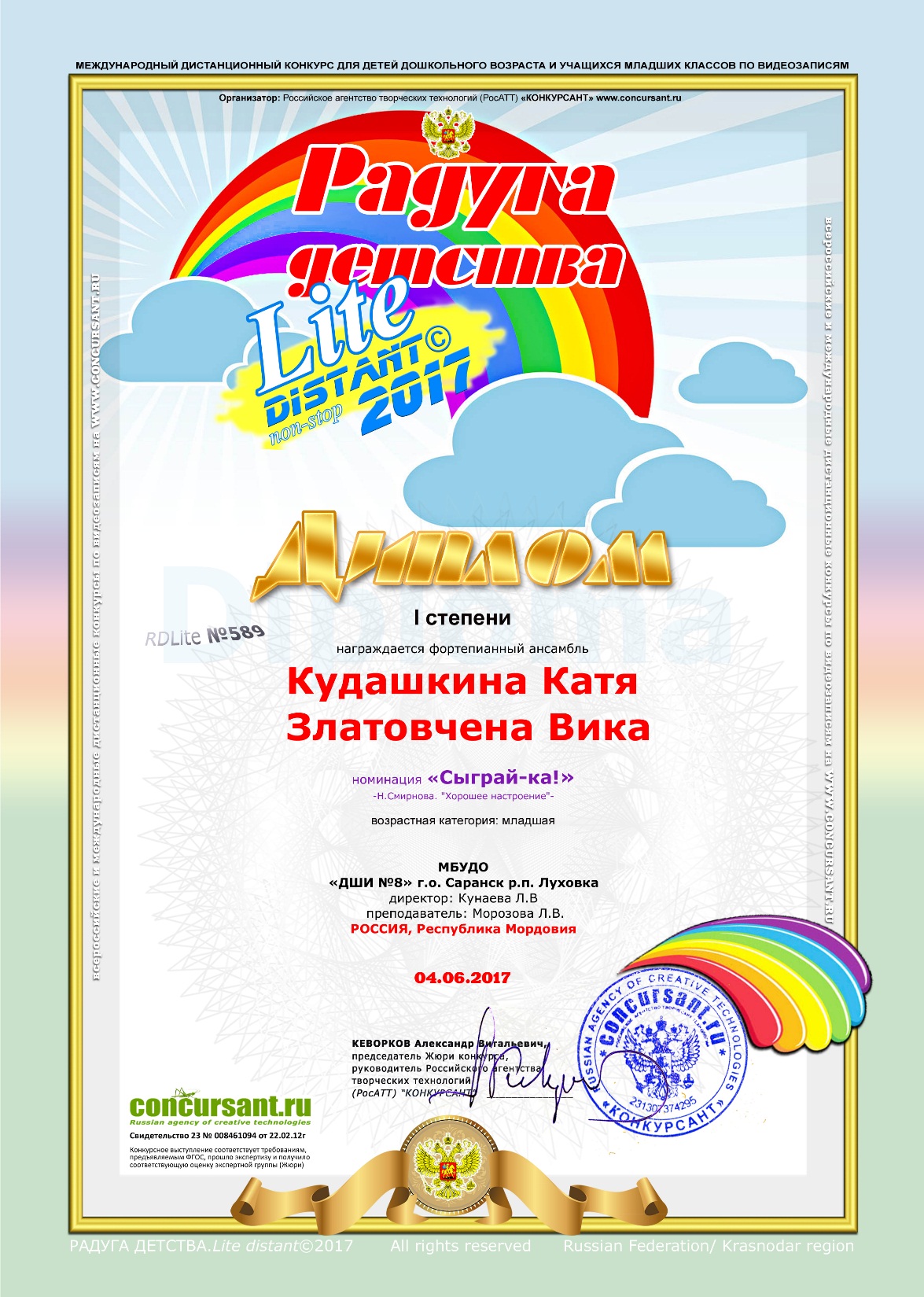 Участие в научно-методической, исследовательской, экспериментальной деятельности, в том числе выступления на конференциях, семинарах, педчтениях, методических объединениях
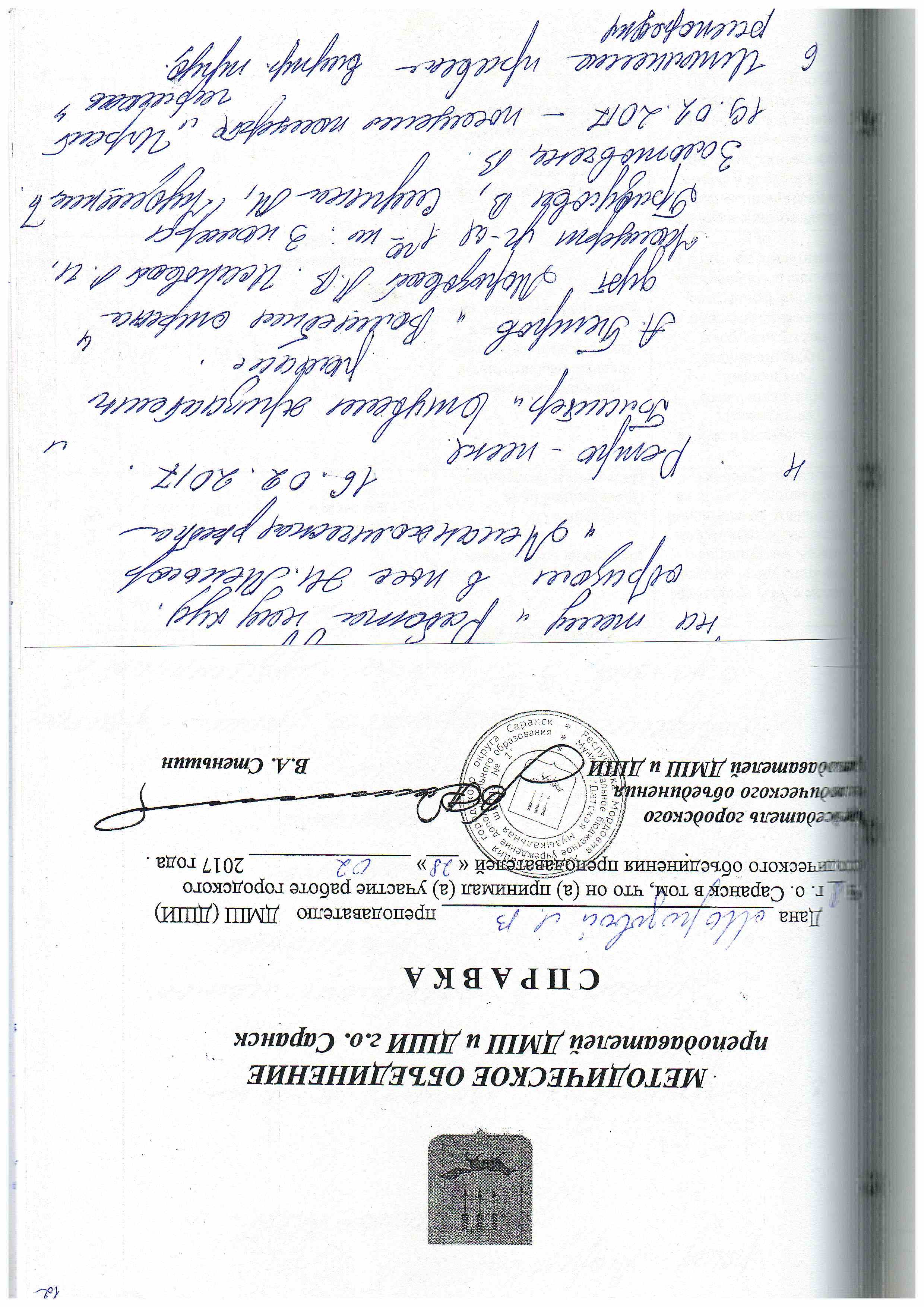 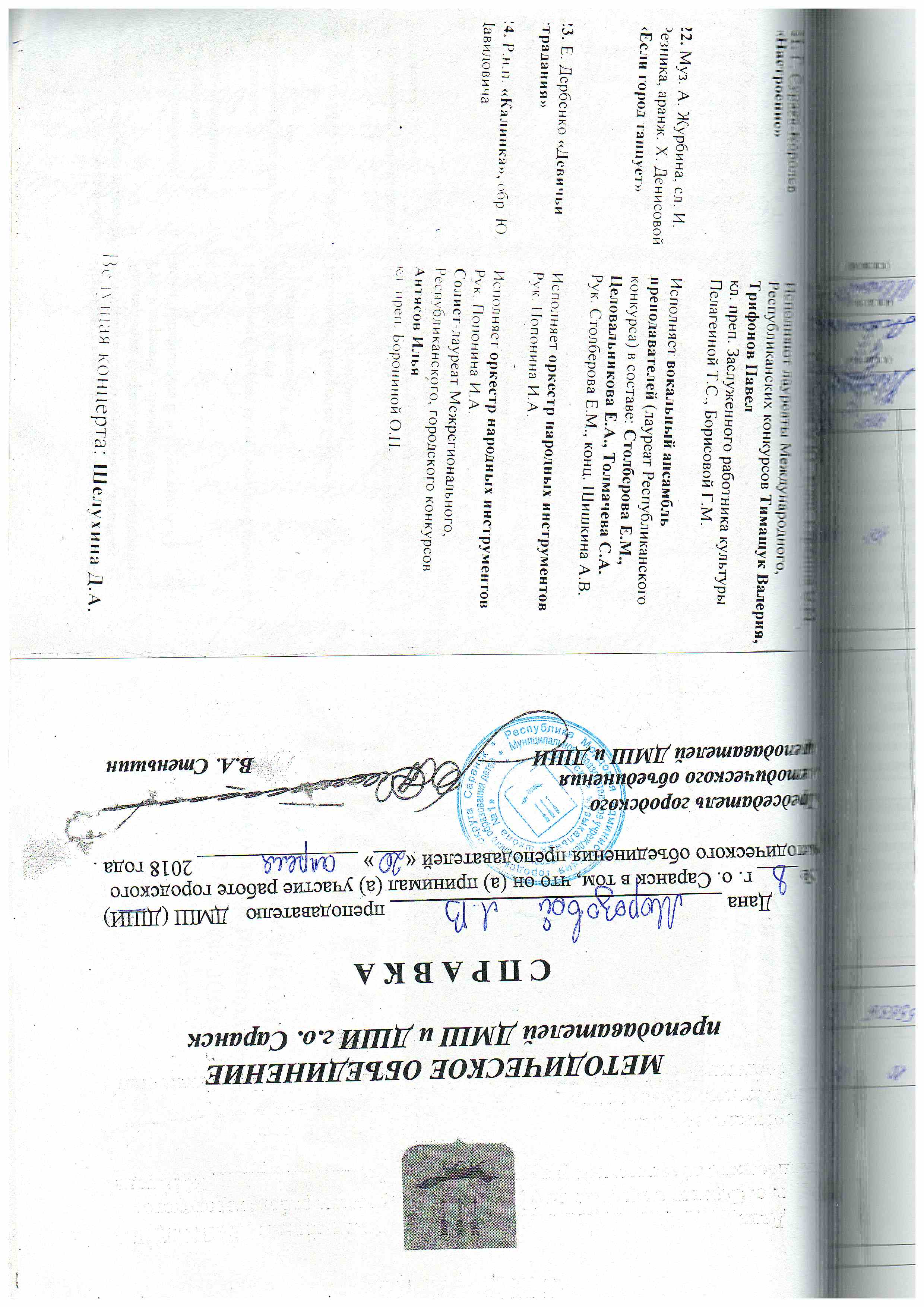 Наличие наград (грамот, благодарственных писем), полученных за работу в области культуры и искусства
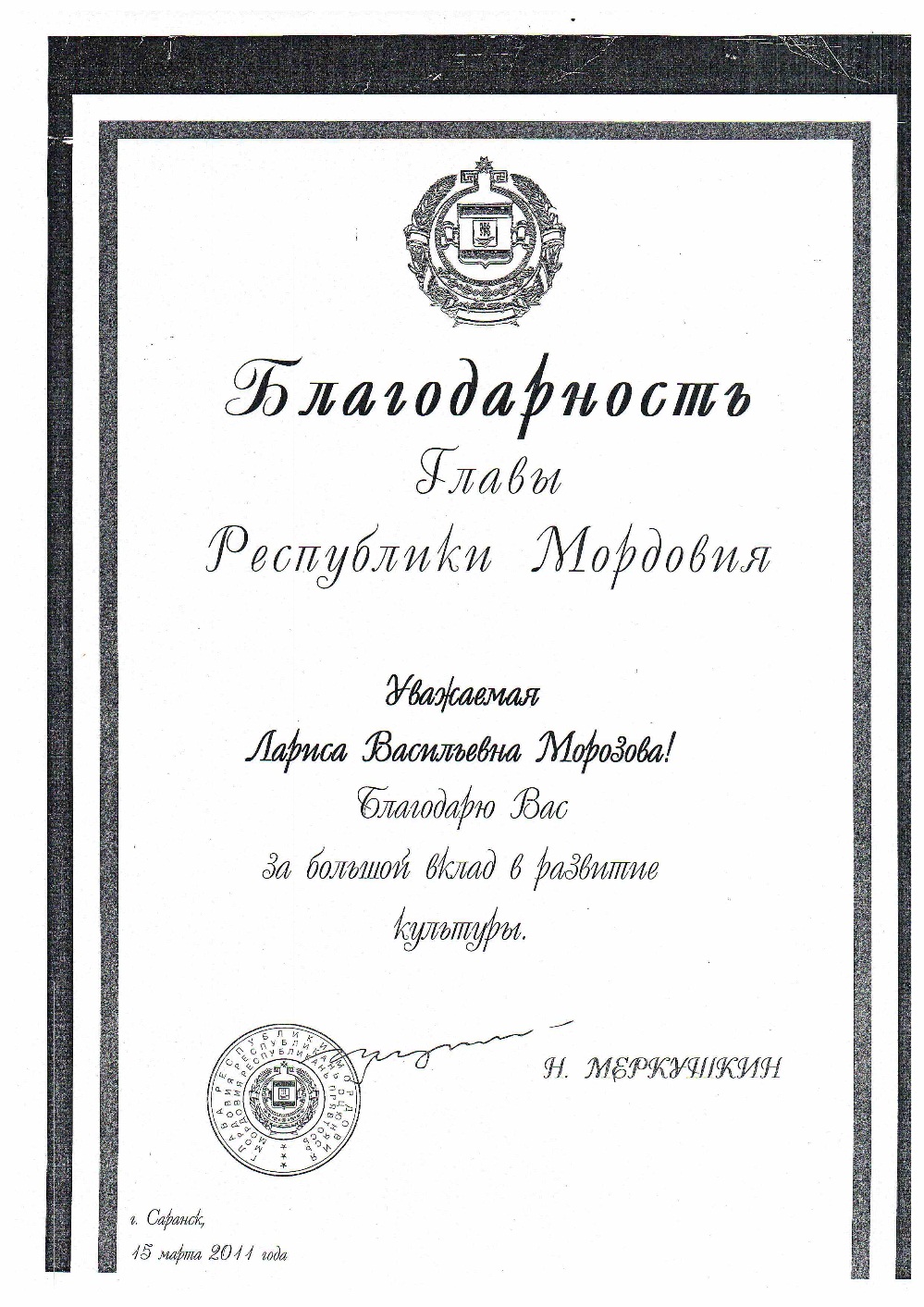 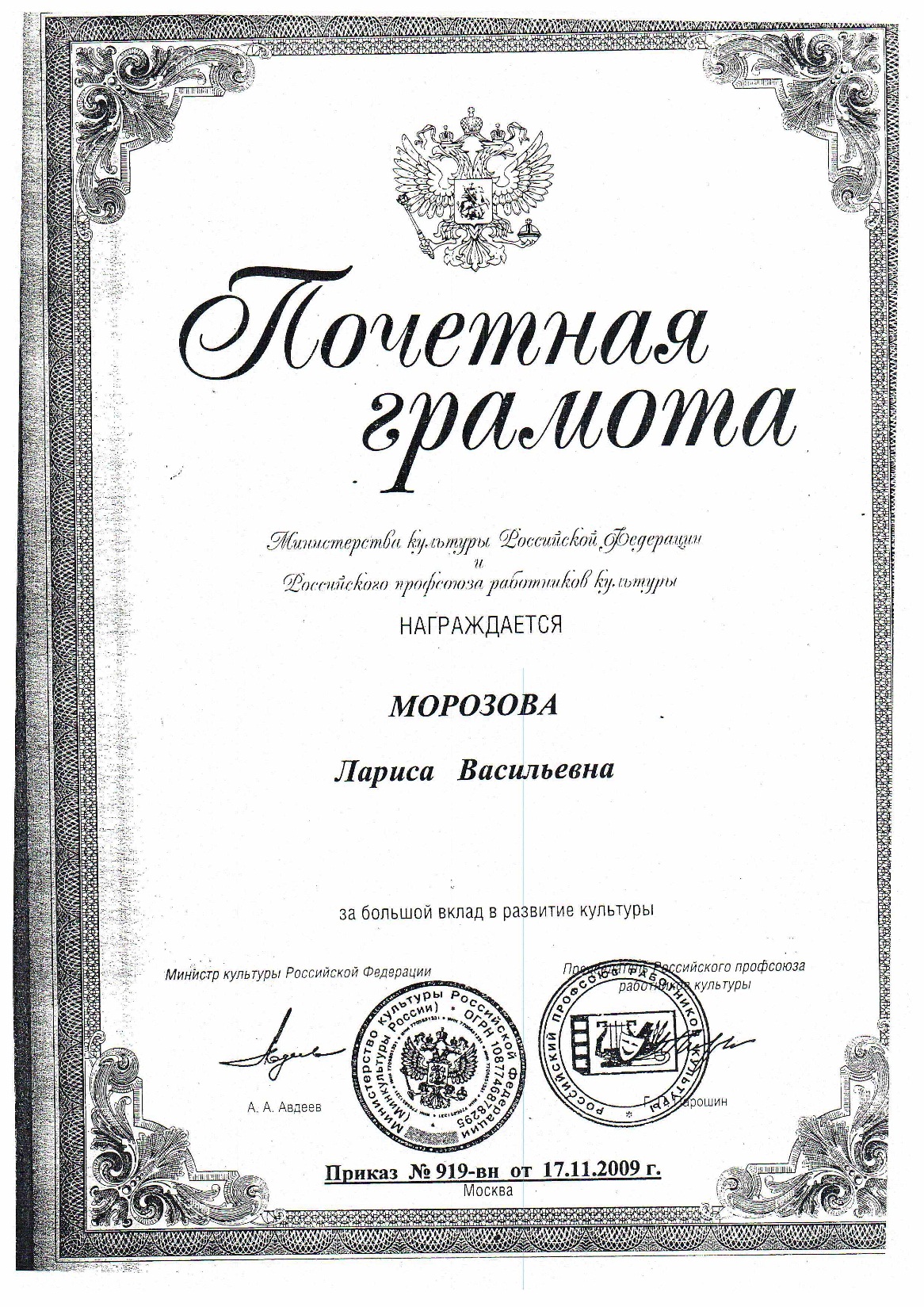 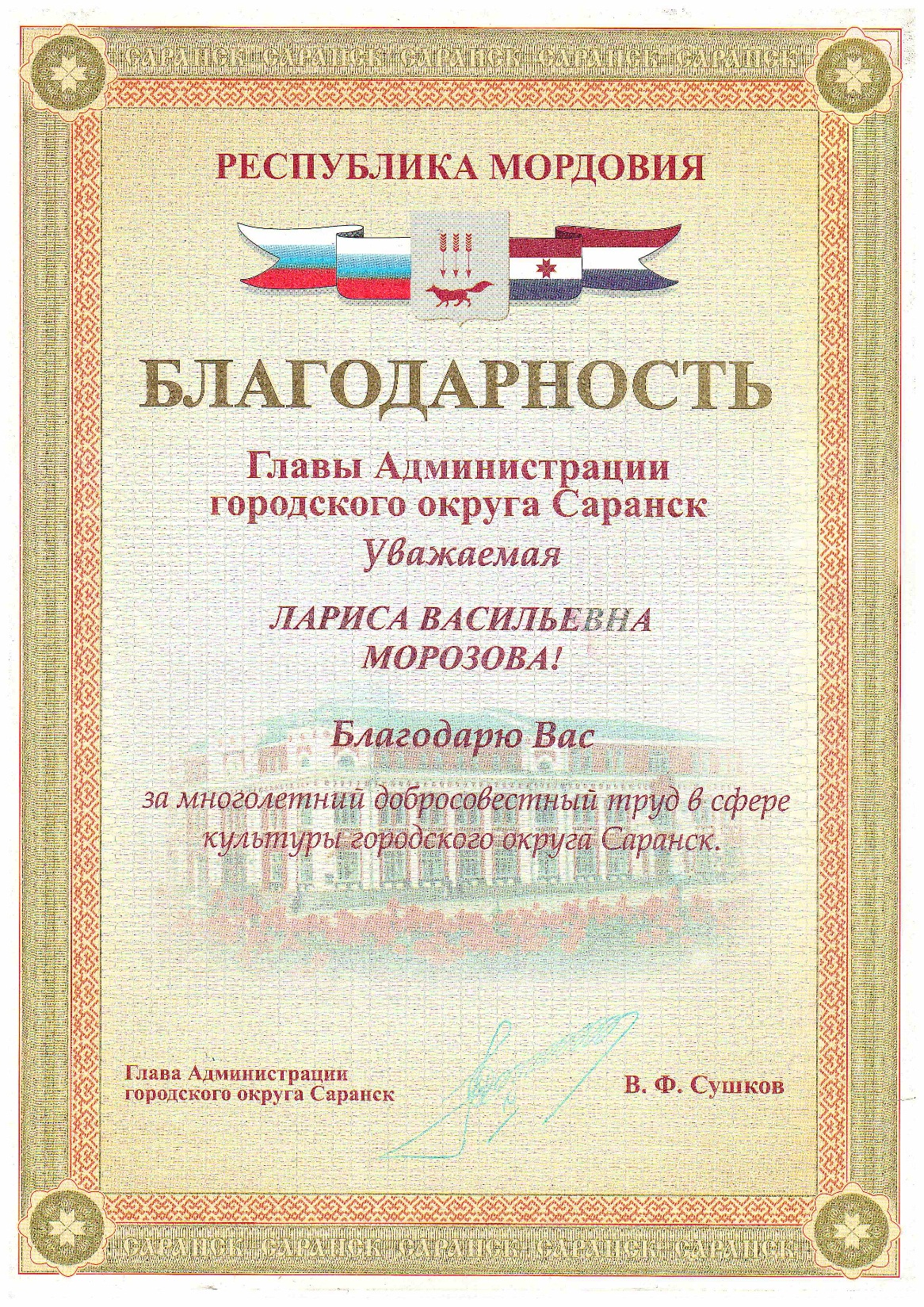 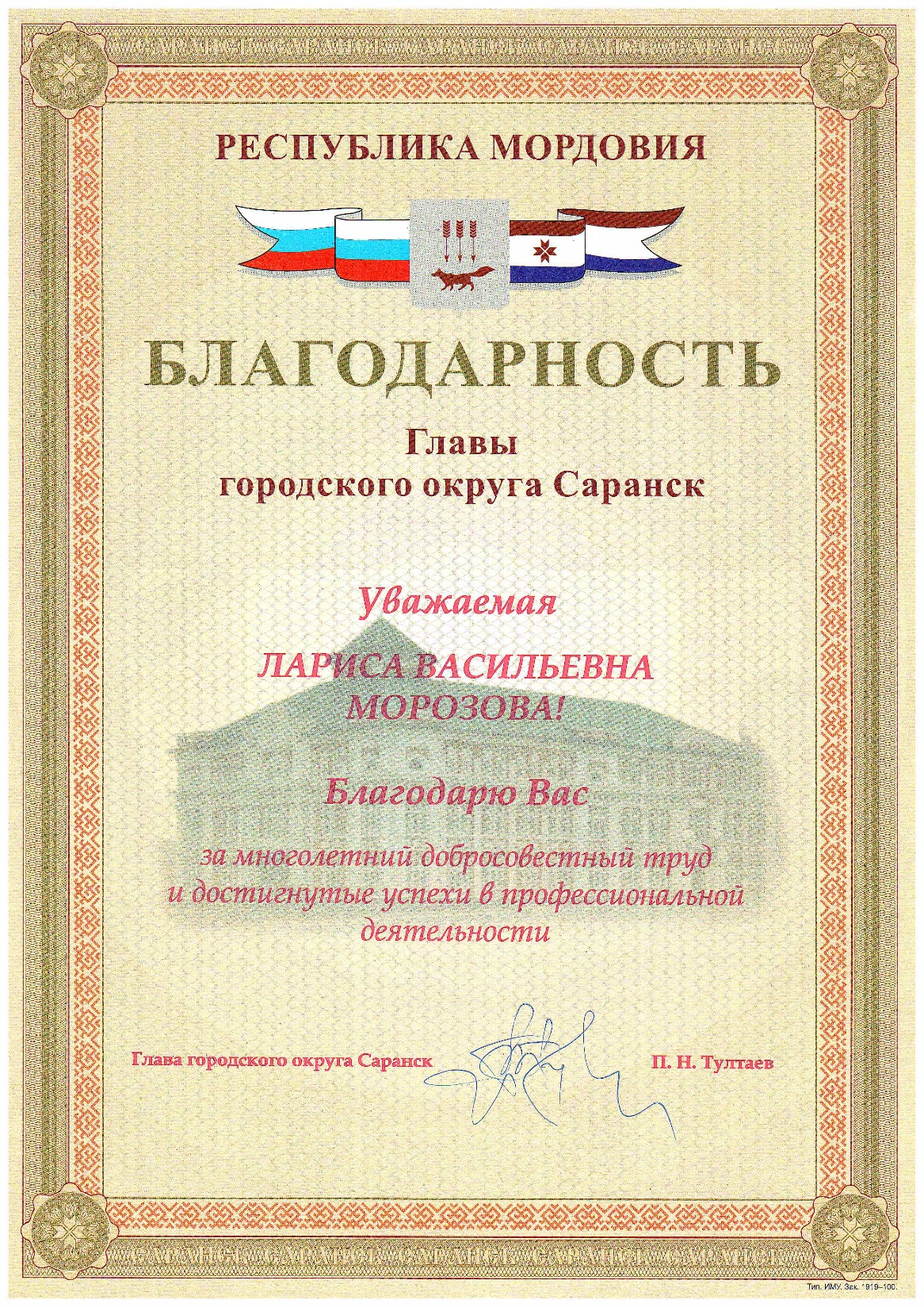